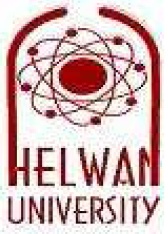 Cell-phones
How cell phones work
Les Cottrell – SLAC
University of Helwan / Egypt, Sept 18 – Oct 3, 2010
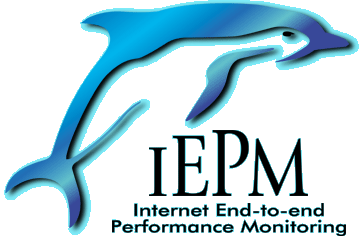 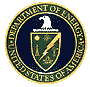 Partially funded by DOE/MICS Field Work Proposal on Internet End-to-end Performance Monitoring (IEPM), also supported by IUPAP
Outline
Caveat
How cell phones work
History of technologies
Cell phones components
Power
Coverage
Growth
Concerns
Benefits
Not  covering other mobile devices
Cordless phones, CB radios, pagers, car phones, Bluetooth etc.
Iridium: catastrophes (Haiti), hard to reach places: expeditions, Arctic …
ATT Terrestar hybrid cell & satellite switches to satellite when out of range, covers US, looks like Blackberry, not cheap $799 + $5/month on top of regular voice & data. Calls are $0.65/min. See http://www.pcworld.com/article/172944/terrestar_satellite_phone_coming_to_atandt.html
Base Stations
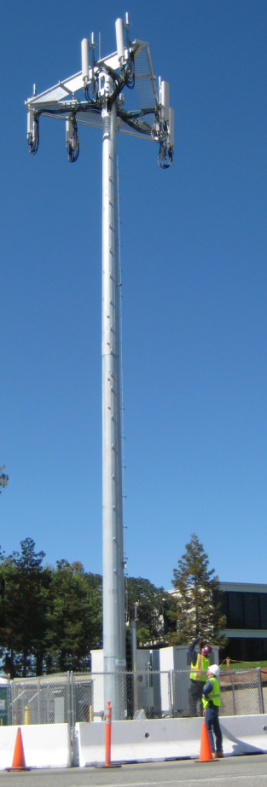 City divided up into cells size ~10 sq miles. 
Each cell has a base station consisting of:
 a tower (sometimes disguised), with ladder, lightening arrester
 antennas, facing 3 sectors, 
a small building containing radio equipment, UPS, cooling etc.
Access to power
a GPS antenna
lots of cables
An uplink to carry signals
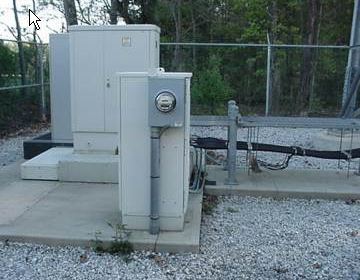 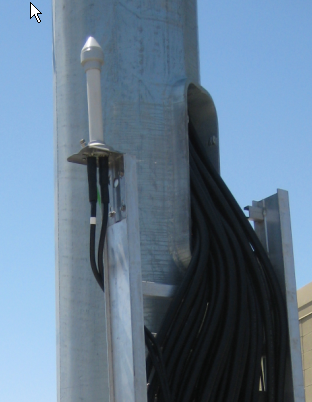 What is the GPS antenna for?
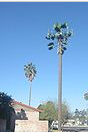 For disguising towers see:
 http://www.networkworld.com/slideshows/2009/092509-cell-tower.html
Architecture
Since cell-phones & base-stations use low power transmitters so the same frequency can be re-used in non-adjacent cells
Cells typically 1-2 miles apart in urban areas, by reducing power
Max distance: tall mast,  flat terrain ~ 20miles, can reduce to 3miles
_
Single cell uses 1/7 of frequencies allocated to carrier, blue cells can re-use same frequencies since no overlap
Cells reserve part of available bandwidth for emergency calls
What are benefits of low frequencies (e.g. 850MHz vs 1800MHz)?
Tower cost with permits, construction  etc. $150-400K, 9mos – 3years (with permits), but many people can use a single tower so costs are low
[Speaker Notes: Towers: cost $120-500K, 9mos to 3 years (incl permits & construction), 80’-400’, 20 people
Frequencies : low is good: potentially 2-3 times more cell towers for same coverage.
FCC to free more WiFi bandwidth using the no longer used analog TV channels now they moved to digital.
While the increased availability of WiFi in rural areas is one obvious application for this additional bandwidth, other possibilities include smart grids for electric distribution, remote patient management for hospitals, and larger corporate wireless networks.]
Cheaper
OpenBTS = open-source Unix application that presents a GSM air interface to standard GSM handset 
uses the Asterisk® software PBX to connect calls. 
The combination of the ubiquitous GSM air interface with VoIP backhaul could form the basis of a new type of cellular network that could be deployed and operated at substantially lower cost than existing technologies in greenfields in the developing world. 
installed and operated at about 1/10 the cost of current technologies, 
compatible with most of the handsets that are already in the market. 
Range depends on antenna
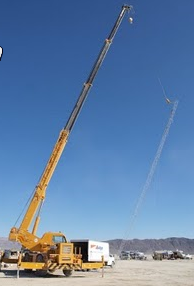 Desert
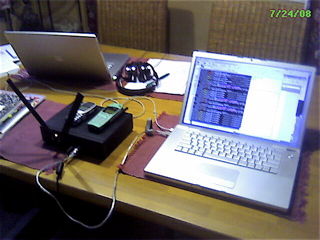 http://openbts.sourceforge.net/
Few metres range
How they work
Each carrier in each city runs a Mobile Telephone Switching Office (MTSO) that controls Base Stations and handles phone connections
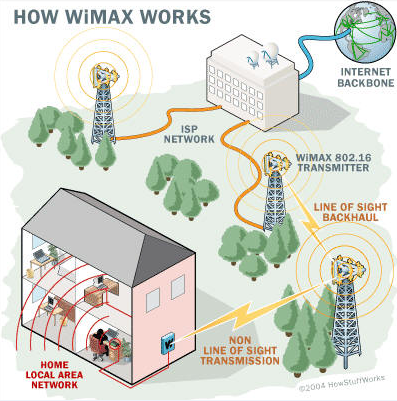 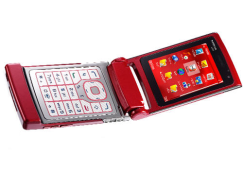 MTSO
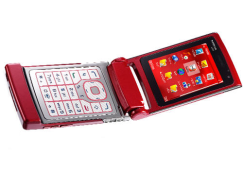 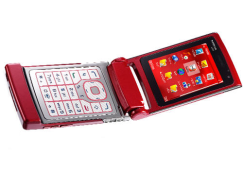 BDA
Connecting
At power-on phone listens on the control channel for SID (5 digit number unique to each carrier)
Phone compares with SID in phone, transmits a registration request to MTSO which tracks phone location in a database
When MTSO gets calls looks in database to see which cell phone is in.
MTSO picks frequency pair & tells phone and base station over control channel
Base station & phone connect up on  freq pair
Moving from Cell to Cell
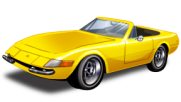 MTSO
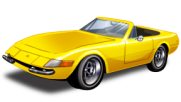 MTSO
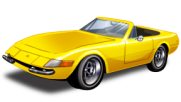 MTSO
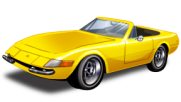 MTSO
MTSO
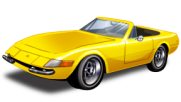 MTSO
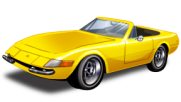 Roaming
If the SID on the control channel does not match the SID on the phone then phone knows it is roaming
The MTSO of the cell you are roaming in contacts the MTSO of your home system
The home MTSO confirms the phone’s SID is OK
The home MTSO verifies SID is OK to roaming MTSO
All happens within seconds
Roaming can be expensive.
If roaming internationally may need phone with supporting multiple technologies
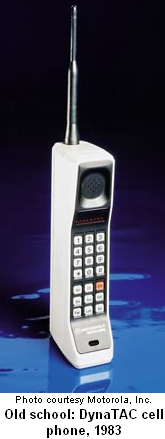 Analog phones (1st gen)
1983: Advanced Mobile Phone System (AMPS) by FCC and first used in Chicago
Use 824-894MHz frequency range 
Each carrier is assigned 832 frequencies
790 for voice and 42 for data 
Voice channel 30kHz wide (quality equivalent to wired voice)
Each channel has 2 frequencies (xmt & rcv) separated by 45 MHz
i.e. 395 voice channels and 21 control channels
Adds compression, fit more channels into given bandwidth (3-10 times more)
Frequency division multiple access (FDMA)
Each call uses a separate frequency, inefficient, mainly used in analog 
Time division multiple access (TDMA)
Each call uses a certain portion of time on a given frequency, 3 times capacity of analog. This is used by GSM (see later). 
Code division multiple access (CDMA)
Uses a unique code to each call and spreads it over the available frequencies, It uses GPS for timing
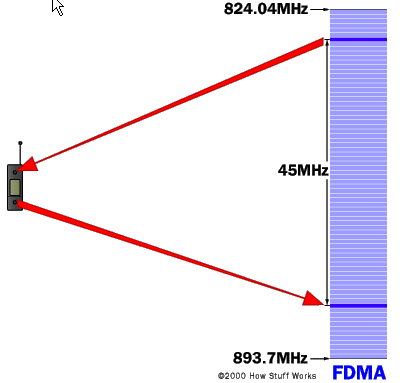 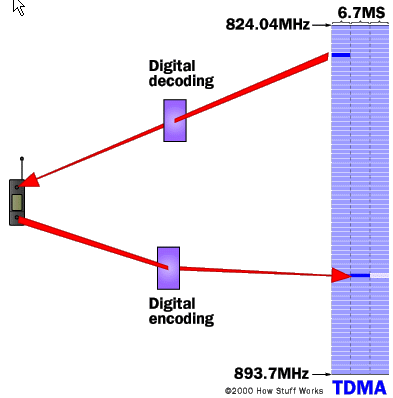 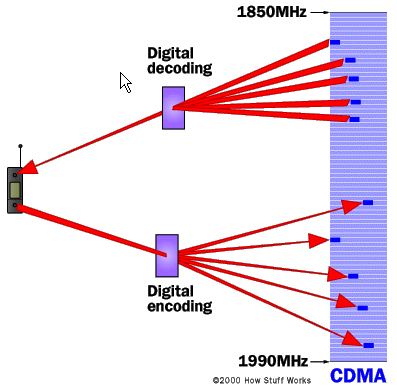 Digital 2G technology
Global System for Mobile communications (GSM)
Implements TDMA
Has encryption for security
Uses 900MHz and 1800Mhz in Europe, Australia and much of Asia and Africa, 
In other countries switch SIM card
Lower frequency=longer range, use in rural areas
Unfortunately uses 850MHz and 1900MHz in US
Travel to Europe etc, need tri- or quad band phone
Some providers lock the phone to their service
Unlocking requires a special key
Data rates are typically modem (< 140kbits/sec(GPRS aka 2.5G), typically <=56kbps) based
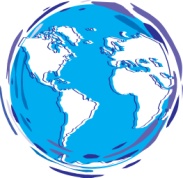 3G (Third Generation)
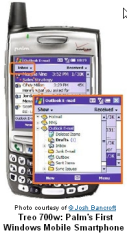 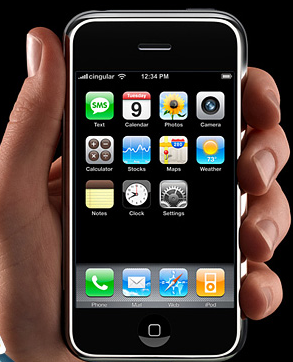 Meant for multimedia phones = Smartphones
Increased bandwidth and transfer rates, adds data
Up to 3Mbps (15 sec for 3 min song) cf 144kbps for 2G
Accommodate: web applications, audio & video files
Several cellular access protocols
EDGE (Enhanced Data Rates for GSM Evolution aka 2.75G)  3*capacity & performance of GSM/GPRS, easy upgrade from 2G GSM, < 1 Mbps
CDMA based on 2G Code Division Multiple Access
WCDMA (UMTS) wideband CDMA < 21Mbit/s 
TD-SCDMA – Time-division Synchronous CDMA
HSDPA (High Speed Downlink Packet Access – aka 3.5G) based on UMTS & backward compatible <21.0Mbits/s
HSPA+ < 42Mbits/s
4G
4G mobile technology is the name given to the next generation of mobile devices such as cell phones. It became available from at least one provider in several parts of the US in 2009. There is not yet an agreed industry standard for what constitutes 4G mobile, so for now it is merely a marketing term.
Two contenders WiMAX and LTE (long term evolution)
~ 100Mbps down, 50Mbps up on 20MHz channel
WiMax began testing in 2008 (Baltimore), 80 cities by end 2010, only 10Mbps
LTE testing 14 Dec 2009 (Stockholm, Oslo)
Increases data speeds, enhanced security, HDTV, mobile TV, intended for Internet use on computers too, IP packet switching only, IPv6
Inside a Digital cell phone
One of the most intricate devices used daily
Compression take lot of compute power (MIPS), A-to-Ds, digital signal processor (DSP), radio (hundreds of channels), microprocessor, ROM, flash memory, power mgmt, clock
Now smartphones
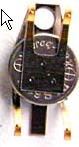 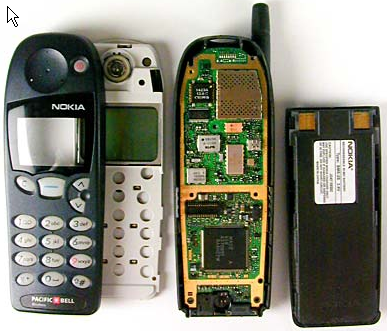 Antenna
speaker
LCD display
backup battery
 for clock
battery
Flash memory removed
keyboard
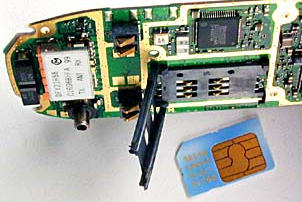 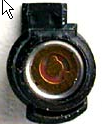 microphone
microprocessor
Phone power
Many manufactures have agreed on standard (micro-USB) for charging phones. So no longer need a charger with each phone.
November 2008 the top five mobile phone manufacturers Nokia, Samsung, LG Electronics, Sony Ericsson and Motorola set up a star rating system to rate the efficiency of their chargers in the no-load condition.
Formerly, the most common form of mobile phone batteries were nickel metal-hydride, as they have a low size and weight. 
lithium ion batteries are sometimes used, as they are lighter and do not have the voltage depression that nickel metal-hydride batteries do. 
Many mobile phone manufacturers have now switched to using lithium-polymer batteries as opposed to the older Lithium-Ion, the main advantages of this being even lower weight and the possibility to make the battery a shape other than strict cuboid.
 Mobile phone manufacturers have been experimenting with alternative power sources, including solar cells.
The main requirements for the cpus is low power, the main contending designs are ARM/Eagle (Qualcom/Snapdragon, Apple/A4, Samsung/Hummingbird, TI) and  Intel/ATOM.
[Speaker Notes: Processors see http://www.rethink-wireless.com/2010/08/10/ti-flies-ahead-arm-pack-eagle-deal.htm
ARM=Acorn RISC Machine => Advanced RISC Machine]
Top carriers in subscribershttp://en.wikipedia.org/wiki/List_of_mobile_network_operators
1. China Mobile – China (540M)
2. Vodafone – UK (427M)
3. Telefonica/Movistar/O2 -  Spain (206M)
4. America Movil – Mexico (203M)
5. Orange (189M)
6. Telenor (174M)
7. Bharti Airtel – India (185M)
8. T-Mobile – Germany (150.9M)
9. China Unicom – China (147M)
10. Orascom Telecom/WIND – Egypt (120M)
11. MTN – South Africa (116M)
12. TelaSonera – Sweden (102M)
13. Reliance – India  (102M)
14. Etisalat – UAE (100M)
15. MTS – Russia (102M)
16, 17 Verizon, AT&T – USA (92.8M, 87M)
[Speaker Notes: http://en.wikipedia.org/wiki/List_of_mobile_network_operators -]
Coverage depends on provider
AT&T
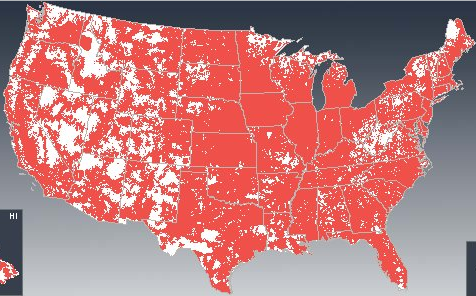 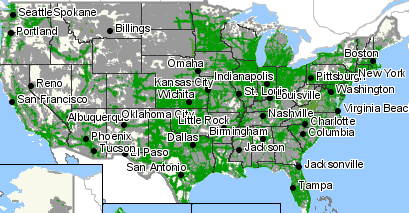 Sprint
Verizon
[Speaker Notes: Grey is roaming]
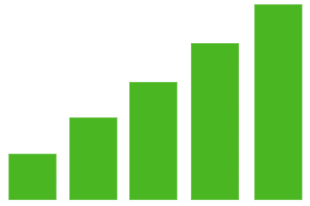 Coverage and bars etc.
BARS have a little to do with signal strength, there are no industry standards.
The main thing is the networks access level. 
Y (in dBm) = 10 *( log10(power (in mWatts))), 1milliwatt=0dBm, 1W=30dBm, 1 nanowatt= -60dBm etc.
The –dBm can vary from minute to minute by -10dB or more. This may depend on trafffic, congestion, technology, moving bodies, how tightly it is held in the hand (24.6dB to 19dB) etc.
Record minimums with clear audio are:-104dBm - Cingular (GSM)-111dBm - Cingular (TDMA)-109dBm - T-MobileWith garbled or no audio, my record minimums while holding a call are:(These calls did NOT drop but audio faded for a few seconds)-113dBm - Cingular (GSM)-113dBm - Cingular (TDMA)-112dBm - T-MobileIt really depends on the area, codec used, congestion, noise, interference, etc.Minimum signal seen while registered to a tower (not in a call):-117dBm - Cingular (GSM) -113dBm - Cingular (TDMA)-115dBm - T-Mobile 
For most phones (not Apple) with 5 bars, each bar is worth 5dBm. So that means:0 bars: No signal to -100dBm	(<-113dBm)		 	1 bar: -100dBm to -95dBm		(-113 dBm to -107 dBm)2 bars: -95dBm to -90dBm		(-107 dBm to -103 dBm)3 bars: -90dBm to -85dBm		(-103 dBm to -101 dBm)4 bars: -85dBm to -80dBm		(-101 dBm to -91 dBm)5 bars: -80dBm or stronger		(-91 dBm   to -51 dBm)
Regardless of the max number of bars in the phone, usually the most bars is reached at around -80dBm,  10pW.
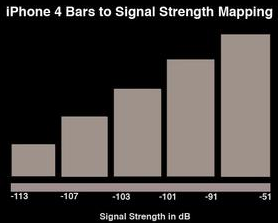 [Speaker Notes: See http://en.wikipedia.org/wiki/DBm for definition of -dBmW

Most of the information is from you can see the bars display freeze at 2 or 3 bars even if the signal is lost. This usually happens because the phone is scanning. 
http://forums.wirelessadvisor.com/general-wireless-discussion/11301-signal-strength-db-vs-bars.html
It is important to know that the bars display doesn't get updated as quick as the dBm reading in the Test Field screens, so it doesn't always match. 

Apple iPhone bars to –dB loss from http://www.boygeniusreport.com/2010/06/30/iphone-4-bars-to-signal-strength-mapped-antenna-issue-partially-explained/]
In Building Coverage
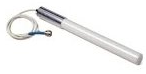 Pick up signal outside with antenna (omni or directional), carry to master unit (fibre or copper coax, usually copper), boost signal then redistribute to internal antenna
Building Distribution Amplifiers
Multi carrier, business solution, several to tens of $K
Can interfere with carriers cell tower, may need agreement
Micro (2km), Pico (200meters), 
Femto (10meters)-cells
Cheap, but single carrier, good for home, needs Internet (by passes cell phone towers)
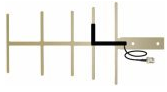 Growth
Mobile telecommunications connections worldwide reached five billion in the first week of July on growth in India and China, and could triple by 2016, PRTM Management Consultants said. 
Revenue will “probably grow 20 percent to 30 percent in the same time,” Ameet Shah, a consultant for PRTM, said from London in a telephone interview. The current revenue figure is about US$900 billion, according to researcher The Mobile World.
Operators must change their operating models and may need to merge to survive, Shah said. Instead of concentrating on “high value, high price and low volume” they must focus on “immense scale, low value and low prices,” he said. Some markets have grown to 150%-200% penetration relative to their populations. More penetration than Internet.
In the US there is a growing demand for increased bandwidth for newer services (see below), however 4G upgrade is very expensive.  It may only be affordable by companies like Verizon and AT&T and could drain money for wireless build-out  from standard services (e.g. wired). In US this could lead to a duopoly since T-Mobile and Sprint may not be able to compete.
Concerns
Radiation
Tower:
Worst case ground level power density 1uW/cm2 or 0.01 W/sq m cf avg energy over entire earth ~ 250W/sq m/day ignoring clouds, i.e. electro magnetic energy from Sun 25K times that of cell phone tower.
Handset:
Mainly from antenna, closer to head higher exposure
So use ear phones and mike
Measured metric is the Specific Absorption rate (SAR). An SAR of < 1.6 watts/kg of body weight is considered safe by the FCC. The SARs for manufactured phones vary from 0.1 to 1.59 watts/kilogram
Privacy
Use multilateration based on RTT to towers to discover location of cell phone whether turned on or not 
Remotely turn on microphone of some cell phones and listen to conversations (see http://news.cnet.com/FBI-taps-cell-phone-mic-as-eavesdropping-tool/2100-1029_3-6140191.html)
Consideration
Lack of attention when driving
Interrupting others
[Speaker Notes: See http://www.seas.harvard.edu/courses/es96/spring1997/web_page/health/fccregs.htm
FCC guidelines for radiation emissions from radio frequency transmitters operating at a frequency range of 300KHz - 100GHz are based on ANSI/IEEE C95.1-1992. It includes Maximum Permissible Exposure (MPE) limits for the power density and magnetic and electric field strength from FCC regulated RF transmitters. The guideline also contains limits for the partial body absorption from portable transmitting devices.]
Some Benefits
Emergencies, reporting fires, accidents
Keeping in touch
Market prices (fish, crops), weather, crop information
Family, friends and co-workers etc
Given to victims of domestic violence
Emergencies, reporting fires, accidents
Keeping in touch
What no coverage!
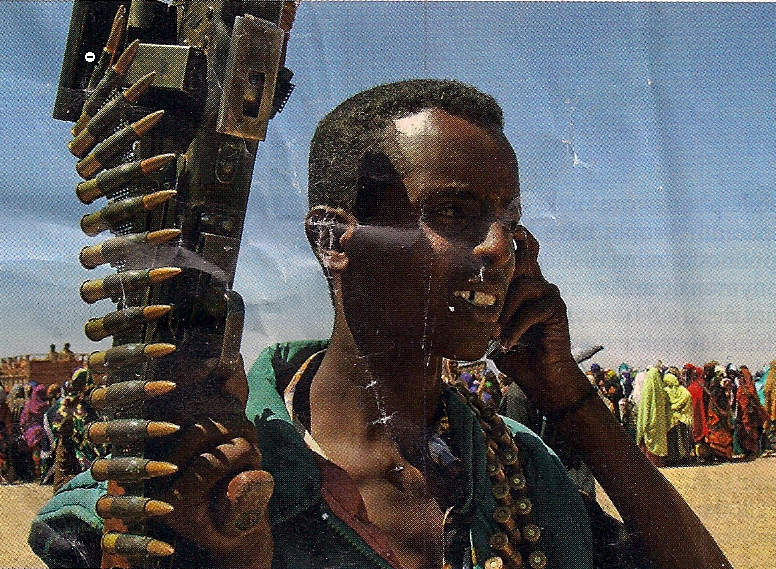 Mobile computing (in future any micro-processor will have a wireless access):
Rent a car check in at the curb
Real time Bus schedules for students
Field workers, mobile workers
Push button access to nurse practitioners
Even warlords may need & protect
From the Economist
From the Economist, Sep 26, 2009